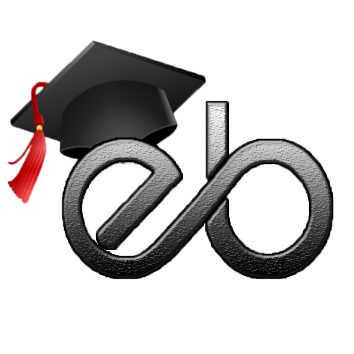 Title of Poster
Designed by Sashikiran’s www.edubuzz360.in
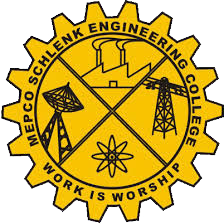 Figure two
Figure one
Research Questions
Abstract
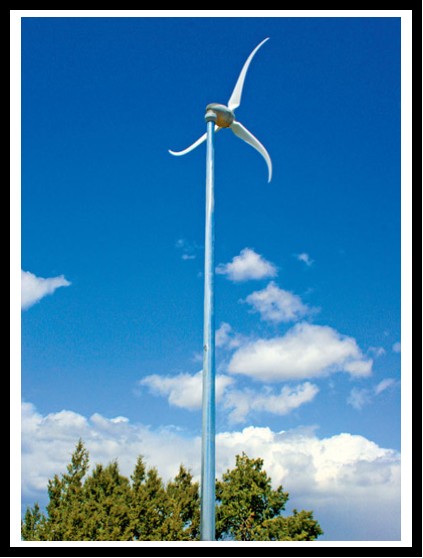 FAST MOVING SERVICES OF THE MONTH : RESUME DESIGNING 
We Cost Rs.200 per Page for a Photoshop Resume
& Rs.100 per page for a Professional Word Resume
Engineering Projects Topics & Details :
DHOOP BAR MAKING MACHINE   ----> Read More...
2) FABRICATION OF MULTIPURPOSE MECHANICAL MACHINE  ----> Read More...
3) MATERIAL SHIFTER  ----> Read More...
4) MOTOR BIKE REVERSE MOTION CONTROL IN HILLS  ----> Read More...
5) POWER TRANSMISSION IN BICYCLE USING ELBOW MECHANISM ----> Read More...
6) BEVEL GEAR BALL SCREW JACK  ----> Read More...
7) CENTRIFUGAL CASTING MACHINE FOR FRP   ----> Read More...
Caption for this chart
Caption for this chart
Findings
Subhead
Met, quisl ip ercidunt wisim num volorem quis
nsectem quat wisl enisim ea feum elit lorperc
iliquat iure molortin vulput nulla commodiam 
Subhead
summy nulla alit iuscips umsandigna feugiat veliquat nosto dunt 
ea faccum in ute commy nis aliquatet accum do
Rationale
Edu Services :
You can email to: sashikiran360@gmail.com to place an order or call us  - 9629486910

Please indicate the size ,abstract and other details to design your poster.
Method
8) DIGGING MACHINE PROJECT  ----> Read More...
9) RECIPROCATING PUMP USING PEDAL POWER   ----> Read More...
10) FLEXIBLE WORK HOLDING DEVICE FOR DIVERSE MACHINING APPLICATIONS 
       ---->  http://www.edubuzz360.in/projects.html
Conclusion/Discussion
contact us :

FACEBOOK ---> http://www.facebook.com/sashikiranss

GOOGLE + ---> https://plus.google.com/u/0/+sashikiransss/about
Literature Review
OUR DESIGNING SERVICES INCLUDE :1) Logo Designing2) Business Cards Designing3) Certificate Designing4) Poster Designing 5) Banner Designing6) Professional Resume Designing 7) 2D , 3D , Animations / Graphics Video Creating 8) Career Guidance9) Website Designing10)Website Development
Figure three
References
www.edubuzz360.in
Template Designed by			    				SASHIKIRAN